ЯПОНИЯ
«Солнечный круг»
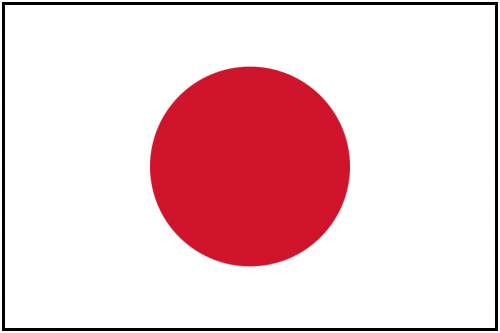 КИМАНО
ГЭТА
были распространены среди монахов и простонародья, потому что на высокой подошве было очень удобно выращивать рис, снимать плоды с деревьев, передвигаться в дождливую погоду.
Как вы думаете почему?
японские деревянные сандалии в форме скамеечки, одинаковые для обеих ног
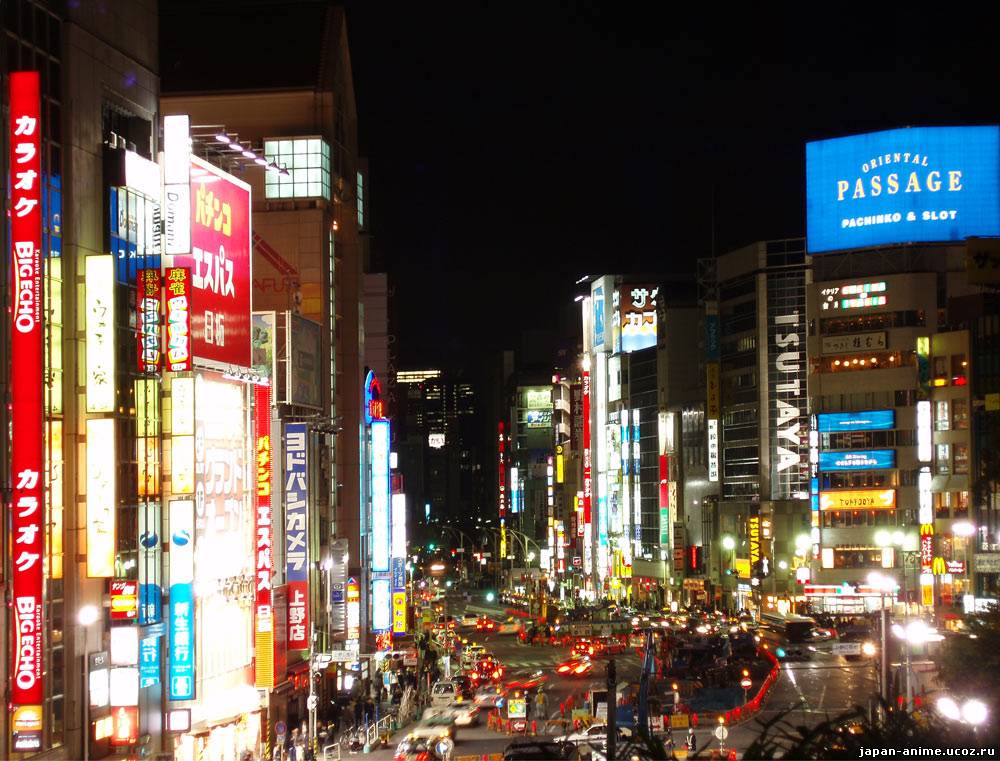 Токио«
«Восточная столица»»-
город технического прогресса
РОБОТ- ДОМОХОЗЯЙКА
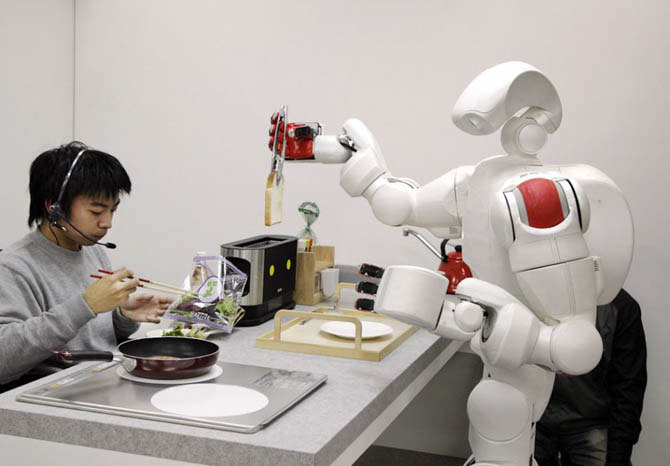 РОБОТ-  ОФИЦИАНТ
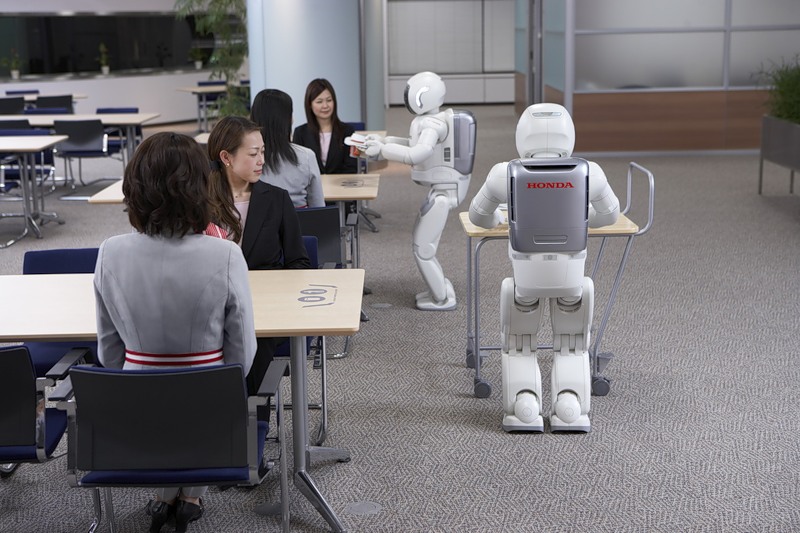 САМЫЙ СОВЕРШЕННЫЙ РОБОТ
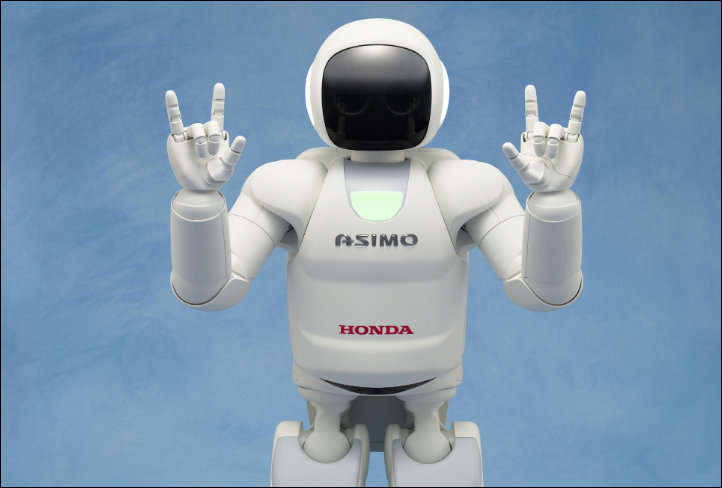 ДОМАШНИЙ ЛЮБИМЕЦ
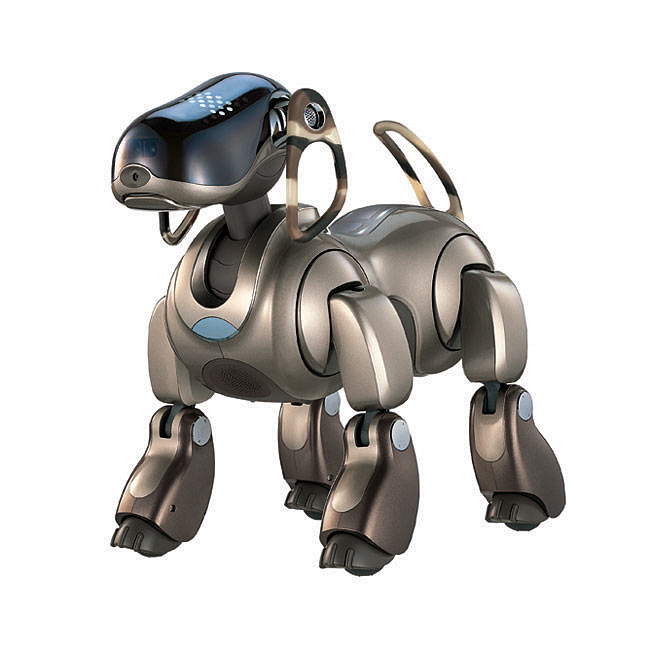 Самой интересной чертой японского механического зверя является способность взрослеть и обучаться
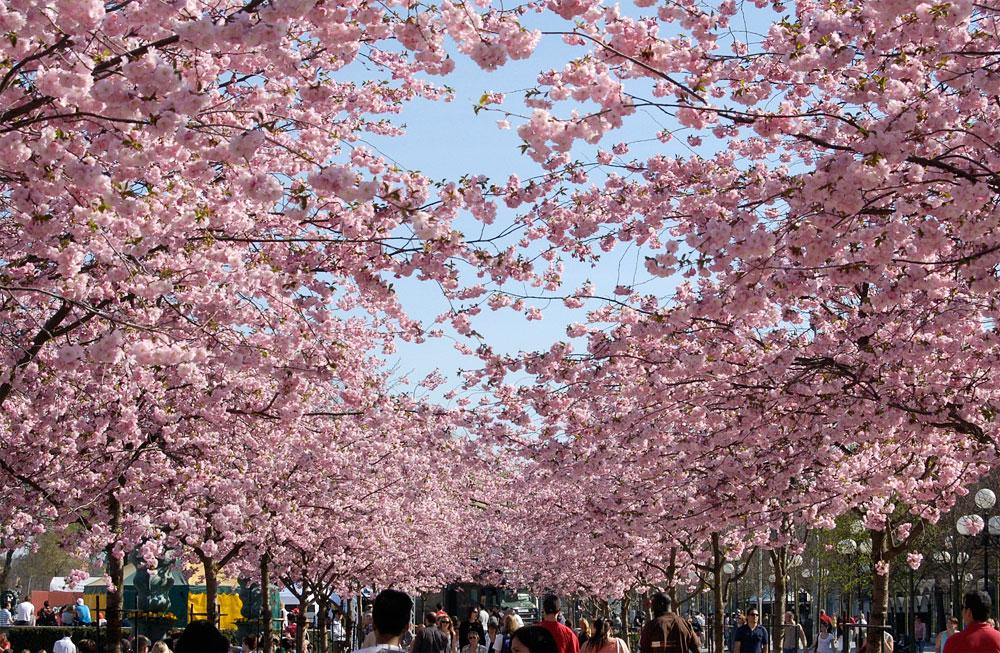 НО ВЕСНОЙ, КОГДА ТЕПЛЫЕ СОЛНЕЧНЫЕ ЛУЧИ ПРИГРЕЮТ ЗЕМЛЮ, ВСЕ ЯПОНЦИ ОТКЛАДЫВАЮТ СВОИ ДЕЛА И УСТРЕМЛЯЮТСЯ В ПАРК. С конца марта по начало апреля Япония полностью преображается: сотни деревьев зацветают повсюду белыми и розовато-белыми цветами, из-за чего издали кажется, будто они окутаны облаками или покрыты хлопьями снега.
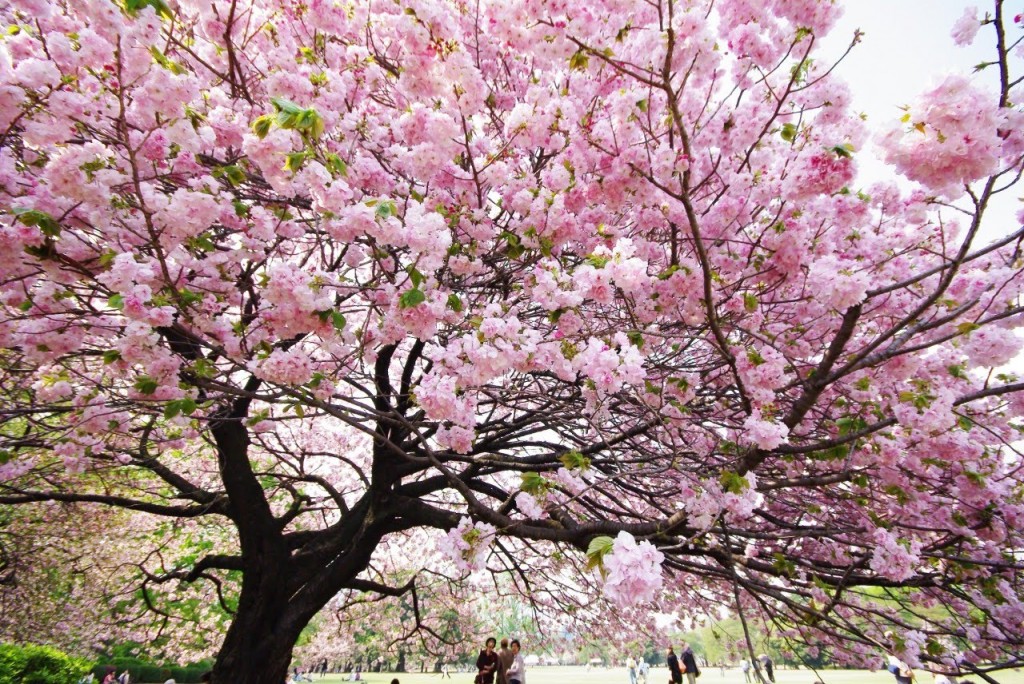 Как пышно сакура цветет.И от неё благоуханьеРазлито в небесах, как мед.И ветерок легко порхая,И в салки с облаком играяС собой соцветия зовет.
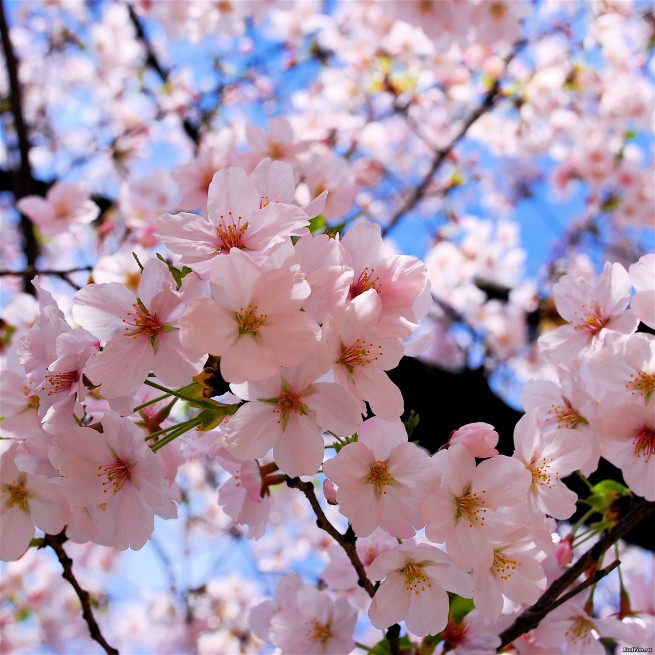